Clinical Informatics and Patient-Centered Technologies (CIPCT)
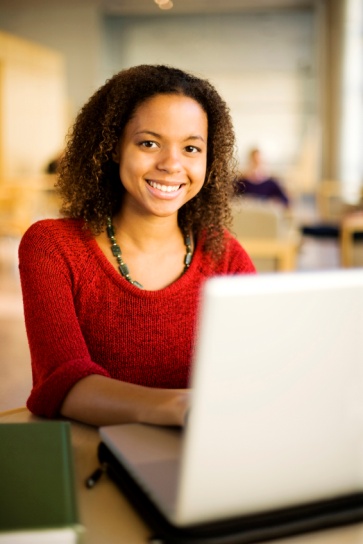 2010-2011 Quarterly Tuition Rates*
Master of Science Degree – Tier 3
Full-Time or Part-Time?
Which option is best for you?

 Full-time students typically complete the program in 7 quarters and do not work while enrolled.  The workload is heavier in year one, and tapers off as students complete required course work and focus on the thesis in year two.  

 Part-time students can complete the program in 2-3 years, with an average quarterly workload of 6 credits.  Most part-time students maintain employment while enrolled.
Full-Time Tuition
Part-Time Tuition
CIPCT Quick Facts

The University of Washington operates on a Quarter System. Autumn Quarter 2010 runs September 29-December 10, with finals December 13-17.


All CIPCT students are required to attend one  3 day session at the UW Seattle campus  each year. These sessions are scheduled over the weekend prior to the beginning of the quarter.


For every credit taken, expect up to 3 hours of coursework per week, e.g. a 9 credit load will require about 27 hours of work per week.
* Costs include mandatory fees. 
* Summer quarter tuition is typically in line with other quarters. Tuition for Summer 2011 has not yet been released.
Things to think about when budgeting for graduate school

Additional expenses for online programs
	- Computer		    - Microphone and headset
	- Web camera		    - Cable/DSL internet
	- Books and supplies	    - Annual travel to Seattle – See inset

Credit load and budgeting – Although it is tempting to reduce cost by increasing credit load per quarter, do not overextend yourself academically.  Carefully consider the hours required to be successful in your courses.

Future tuition rates - Tuition rates are projected to increase by 6-8% annually.  Add a percentage increase to your projections when planning your finances.
Reference Links:
Tuition Rates: http://www.washington.edu/admin/pb/home/opb-tuition-quarterly_2010-11.htm
UW Academic Calendar: http://www.washington.edu/students/reg/1011cal.pdf
UW Student Fiscal Services (Financial Aid): http://www.washington.edu/students/osfa/
School of Nursing’s Student Handbook: http://www.son.washington.edu/students/
FOR MORE INFORMATION  ABOUT CIPCT OR TUITION:

Contact Jaime Jenkins, CIPCT Operations Manager at:
206-897-1685 (P)
866-931-1687 (Toll Free)
uwcipct@uw.edu
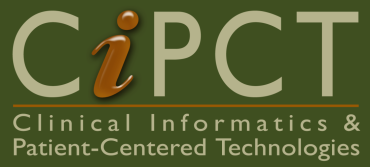 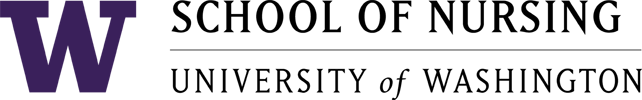